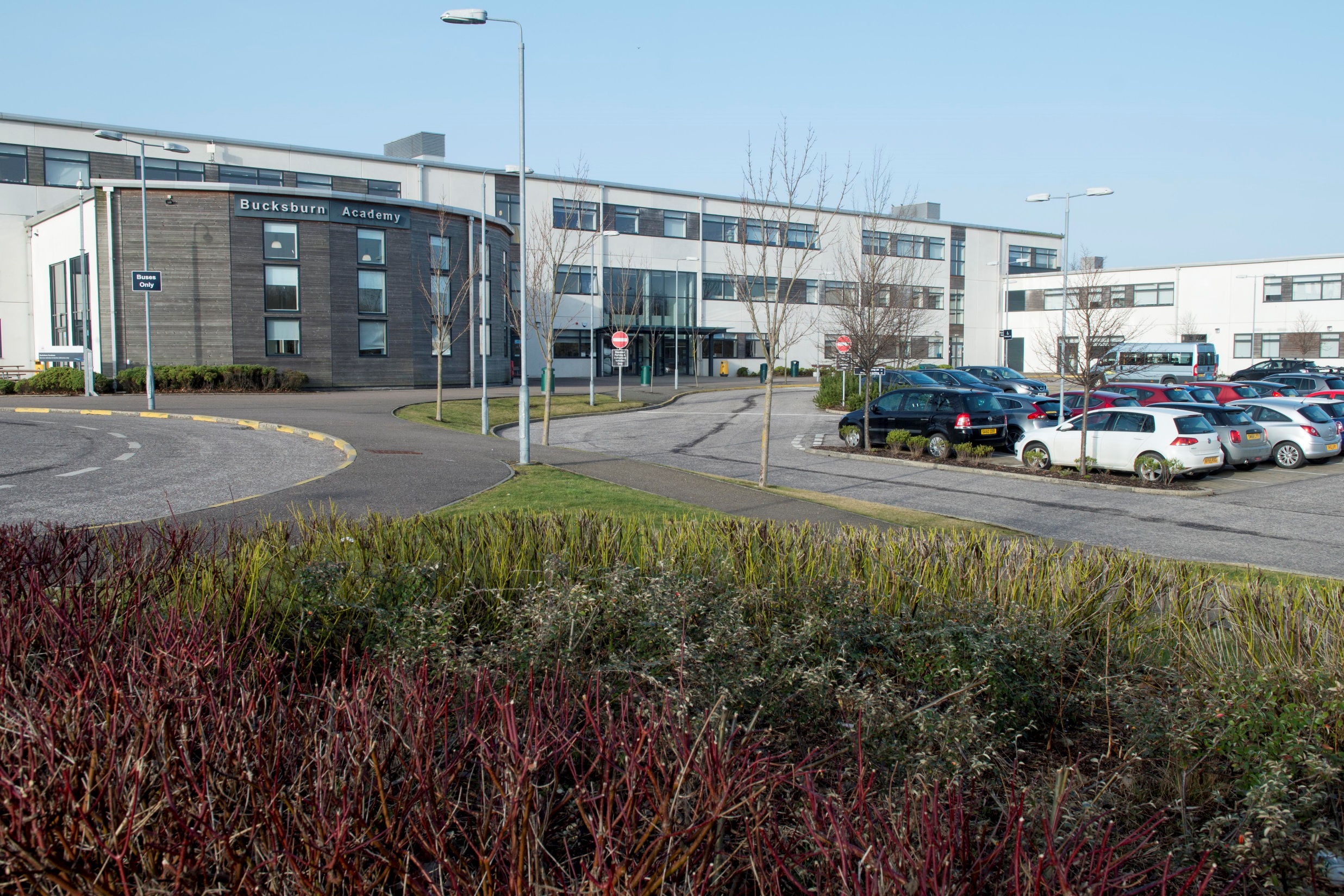 Wednesday April 22nd 2020
Online Assembly
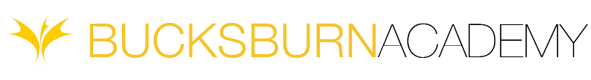 #can do, will do approaches
Please watch this video – watch it with another member of the family - and think about these two questions

Do you believe in yourself?
Who else believes in you?

https://www.youtube.com/watch?v=qX9FSZJu448#t=281


#don’tgiveup
Stay safe and take care.